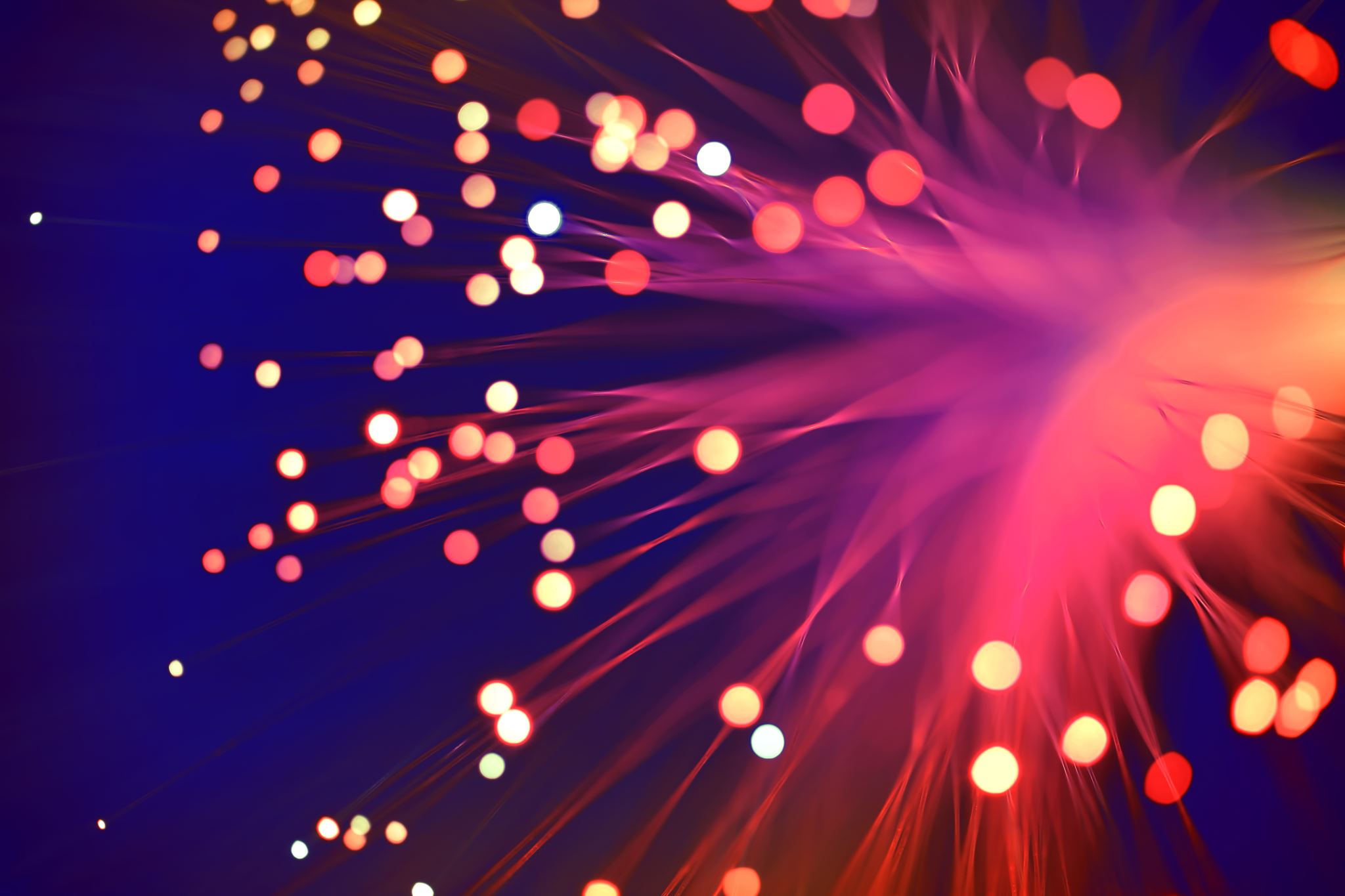 MTHAPK-keuringvitale functies
D18 2019/2020
Wat is de apk-keuring?
Hoe ga je hier de komende weken mee aan de slag? (1)
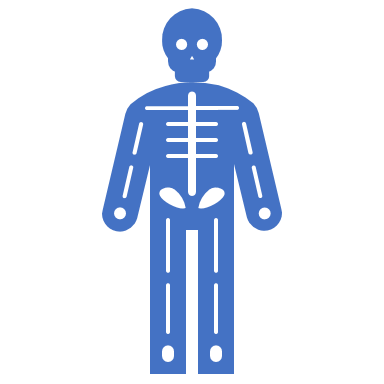 2 lesuren per week gedurende 9 weken ( = 18 uren)
De groep wordt verdeeld in 3 groepen
Zoek in het kwalificatiedossier (KD) de werkprocessen op die hieraan gekoppeld worden (zie bestand op wiki) en formuleer voor elk werkproces een groepsleerdoel. Er komen dus in totaal 8 groepsleerdoelen.
HOE GA JE HIER DE KOMENDE WEKEN MEE AAN DE SLAG? (2)
Wat maak je per studiegroep?
Een draaiboek met daarin:
Plan van aanpak voor de opdracht
Beschrijving werving (uitnodigingsbrief) van kandidaten
Vragenlijst
Routing van de keuring (ontvangst, volgorde stations, enz.)
Lijst van benodigde materialen
Uitslagbrief voor de kandidaat
Resultaten van de APK-keuring (conclusies in bijv. een cirkeldiagram)
Eventuele bijlagen
Groepsevaluatie op basis van de eerder gestelde groepsleerdoelen
Individueel verslag per student van de studiegroep over het al dan niet behalen van de geformuleerde leerdoelen, welke competentieontwikkeling heb jij doorgemaakt en verantwoording over jouw bijdrage aan de opdracht (min. 1 A4)
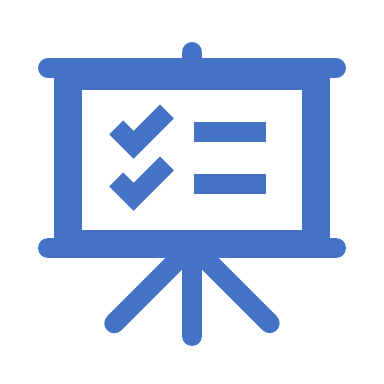 Onderwerp:Longen en temperatuur meten
Temperatuur
Koorts is een aanwijzing voor het aanwezig zijn van een ontsteking of infectie (kan ook ontstaan door genezing na een operatieve ingreep)
Een snelle en redelijk betrouwbare meting thuis of in praktijk/ziekenhuis is mogelijk met de digitale oorthermometer of evt. rectaal
Duur van de koorts en het totale beeld van de patiënt zijn over het algemeen belangrijker dan de hoogte van de koorts. Meestal is 1 x per dag meten voldoende.
[Speaker Notes: Ontstekingsverschijnselen zijn: rubor (roodheid), calor (warmte), tumor (zwelling), functio laesa, dolor (pijn)]
Temperatuur meten
Plaatsen om temperatuur te meten
Rectaal heeft de voorkeur
Tympanisch
Sublinguaal (0,3 erbij): bij deze meting mag 20 minuten van tevoren niet heet of koud gedronken/gegeten worden
Axillair (0,5 erbij)
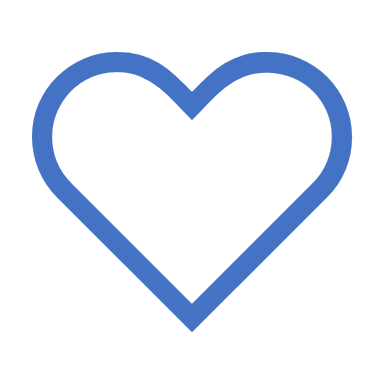 Het meten van de ademhaling
Het verkrijgen van informatie over de longinhoud door middel van het meten van de:
Ademhalingsfrequentie
Afwijkingen in de regelmaat van het ademhalen
Ademhalingen per minuut
Andere afwijkingen in de ademhaling
Behalve de frequentie kunnen er ook andere aspecten aan de ademhaling gemeten worden, zoals:
Diepte
Geluid (rochelen, piepen enz.)
Adembeweging (neusvleugelen, sterkte borst- en buikbewegingen enz.)
Regelmaat
Onaangename geur
Afwijkende ademhalingstypen
Ademhaling volgens Cheyne-Stokes (onregelmatige, schoksgewijze ademhalingen met langere periodes van apnoe, ademvolume daalt)

Ademhaling volgens Kussmaul (zeer diepe, regelmatige ademhaling)
Ademhaling volgens Biot (regelmatig stijgen en dalen in frequentie van de ademhaling met tussenperiodes van apnoe)
Benodigdheden en werkwijze meten van de ademhaling
Benodigdheden:
Pen en papier
Polsteller, horloge met secondewijzer of een stopwatch
Werkwijze:
Laat de cliënt rustig zitten of liggen
Pak de pols van de cliënt en vertel NIET dat de ademhaling wordt geteld
Observeer ondertussen de ademhaling
Één ademhaling bestaat uit inademing, uitademing en rust
Tel de inademingen
Tel 30 of 60 seconden (bij 30 seconden de uitslag 2 x doen) en noteer de uitslag
Tel bij onregelmatige ademhaling altijd 60 seconden en noteer ook dat de ademhaling onregelmatig is (irr.)